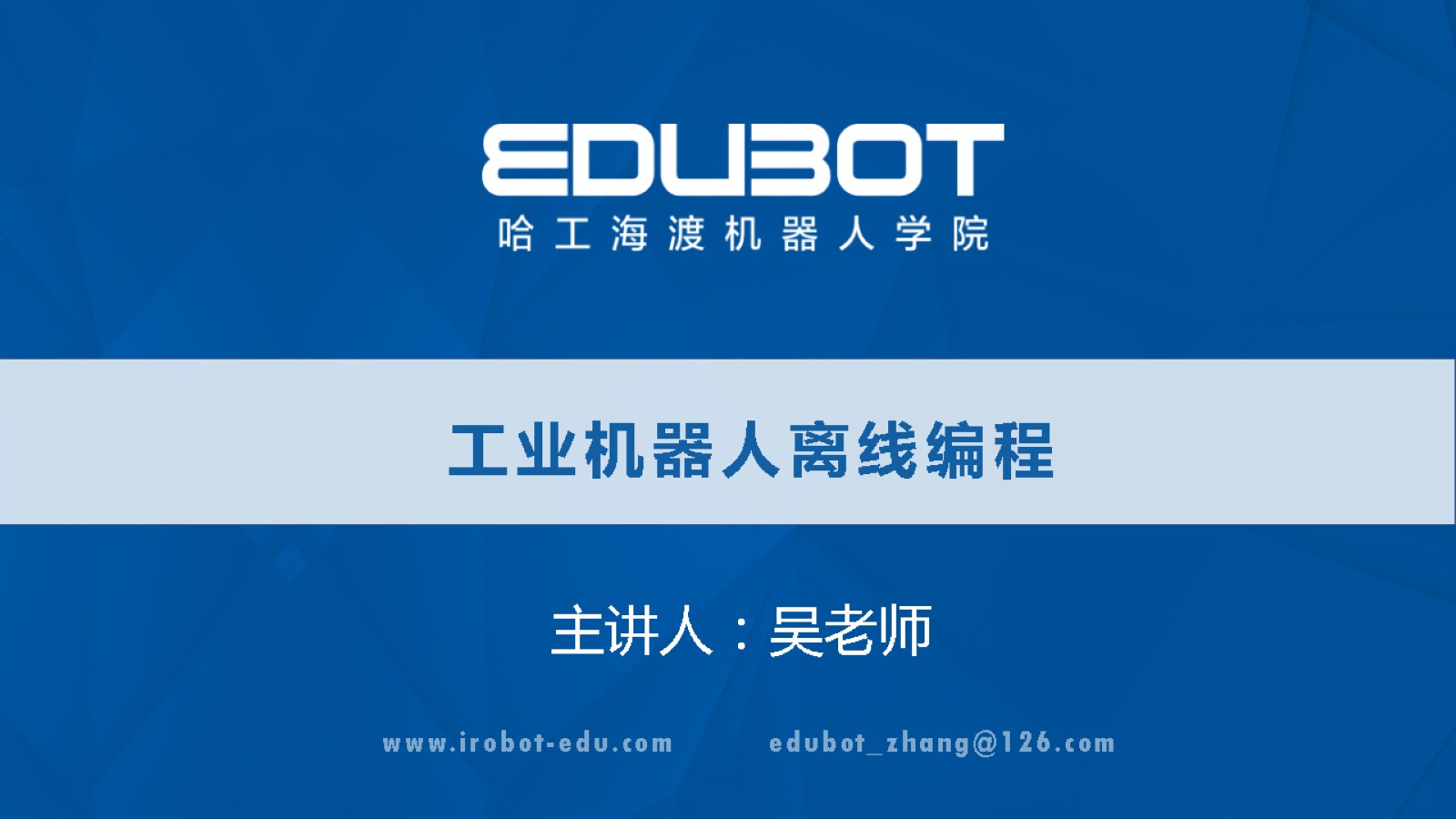 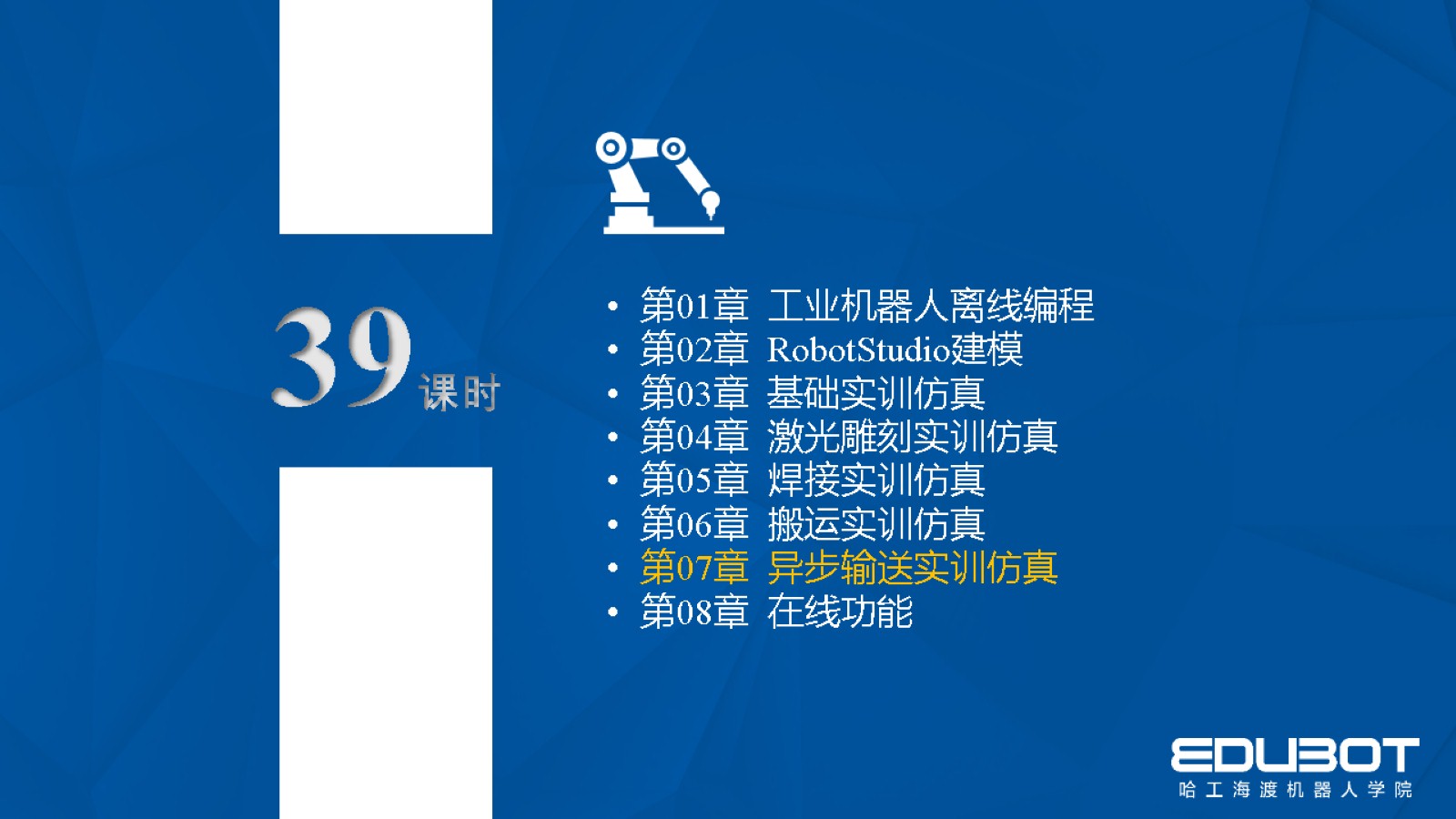 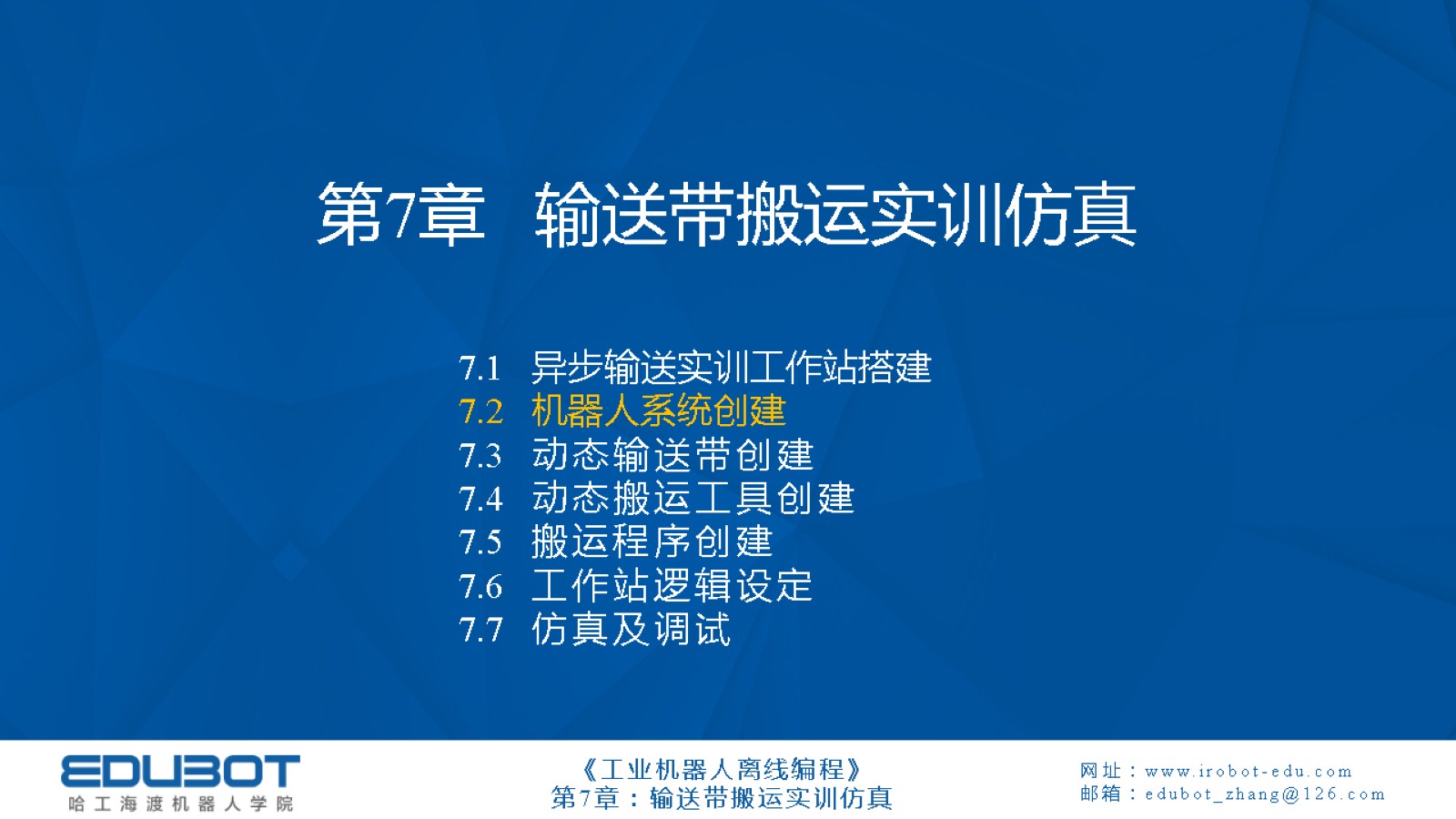 第7章   输送带搬运实训仿真
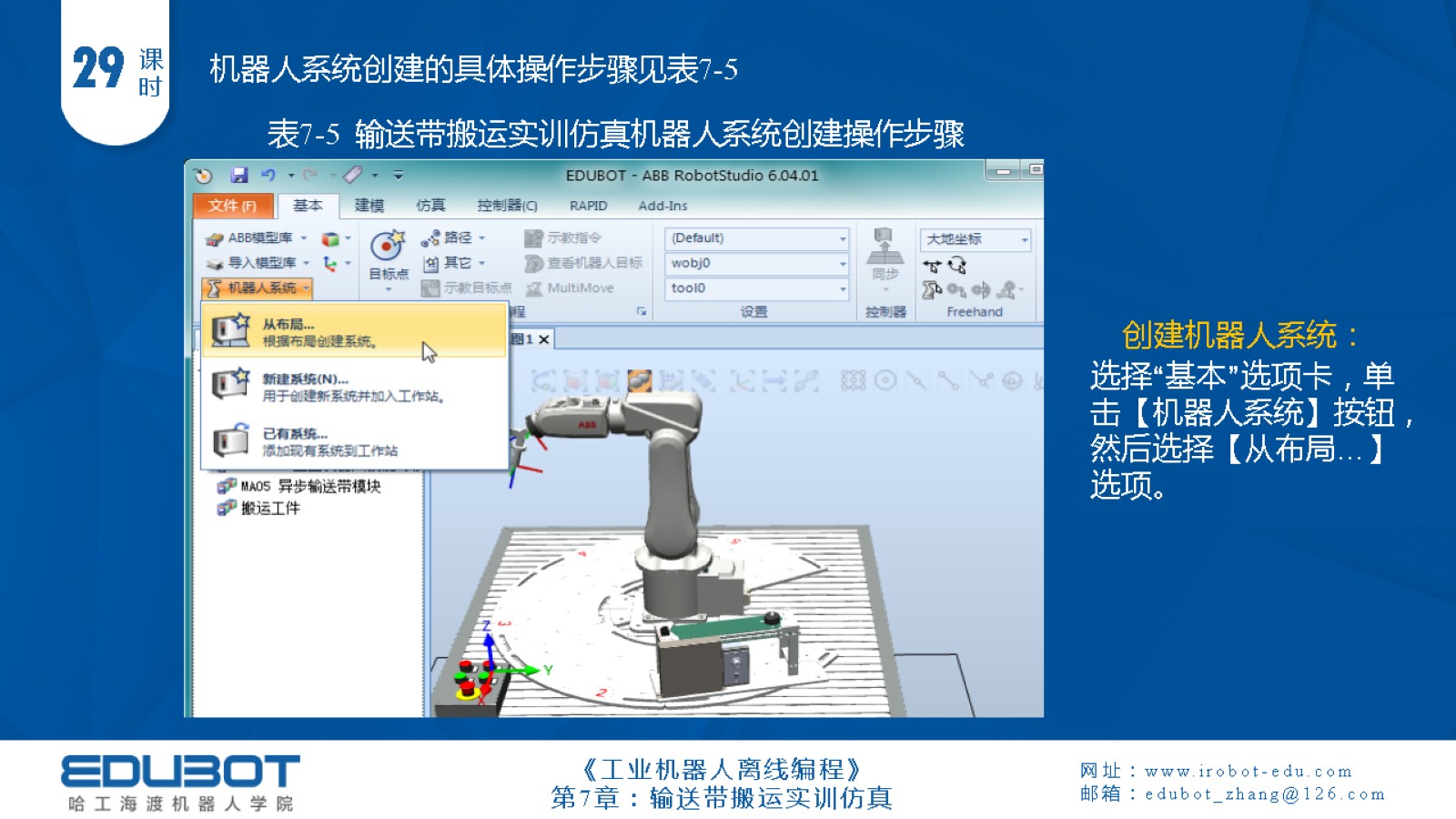 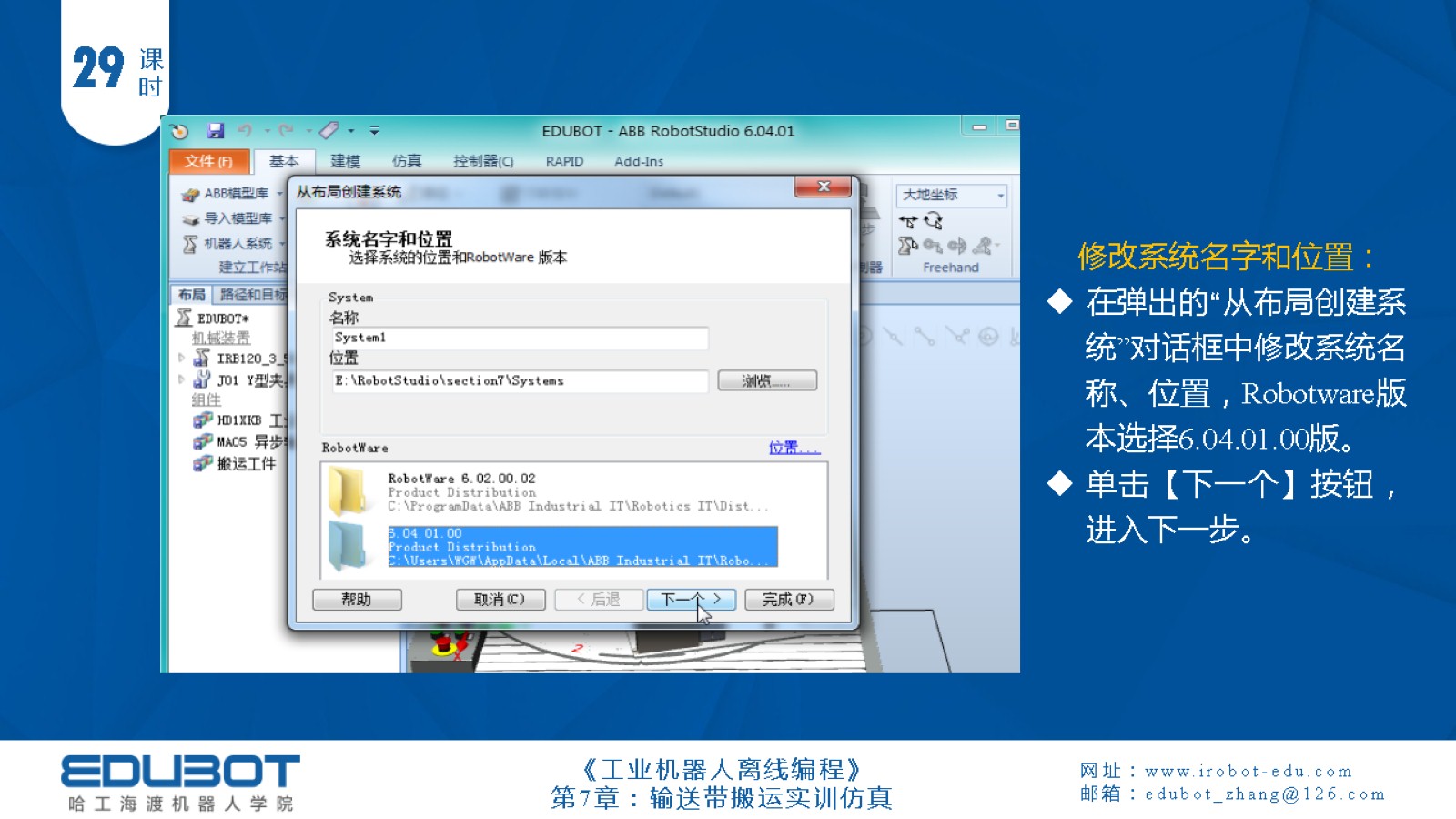 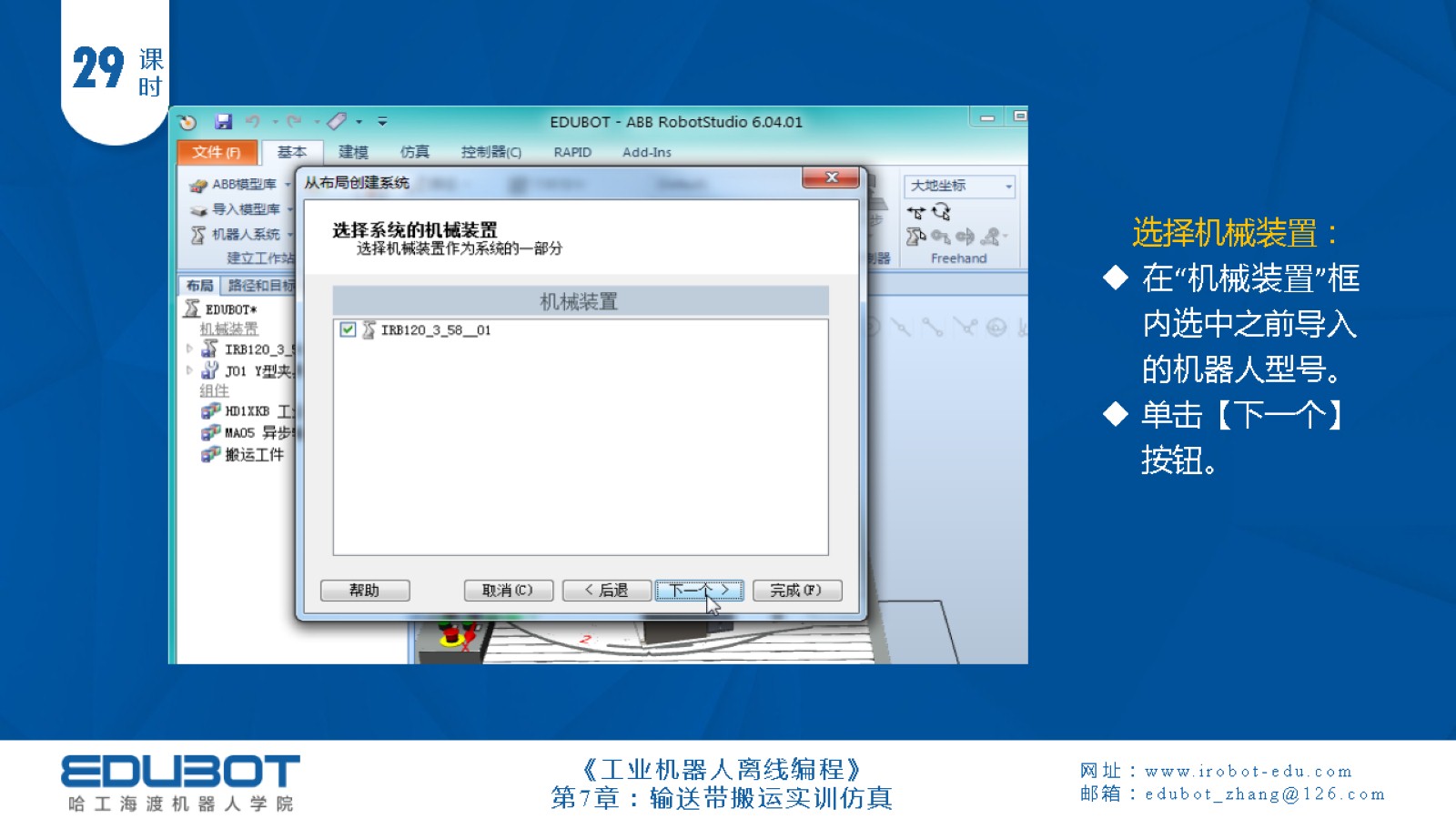 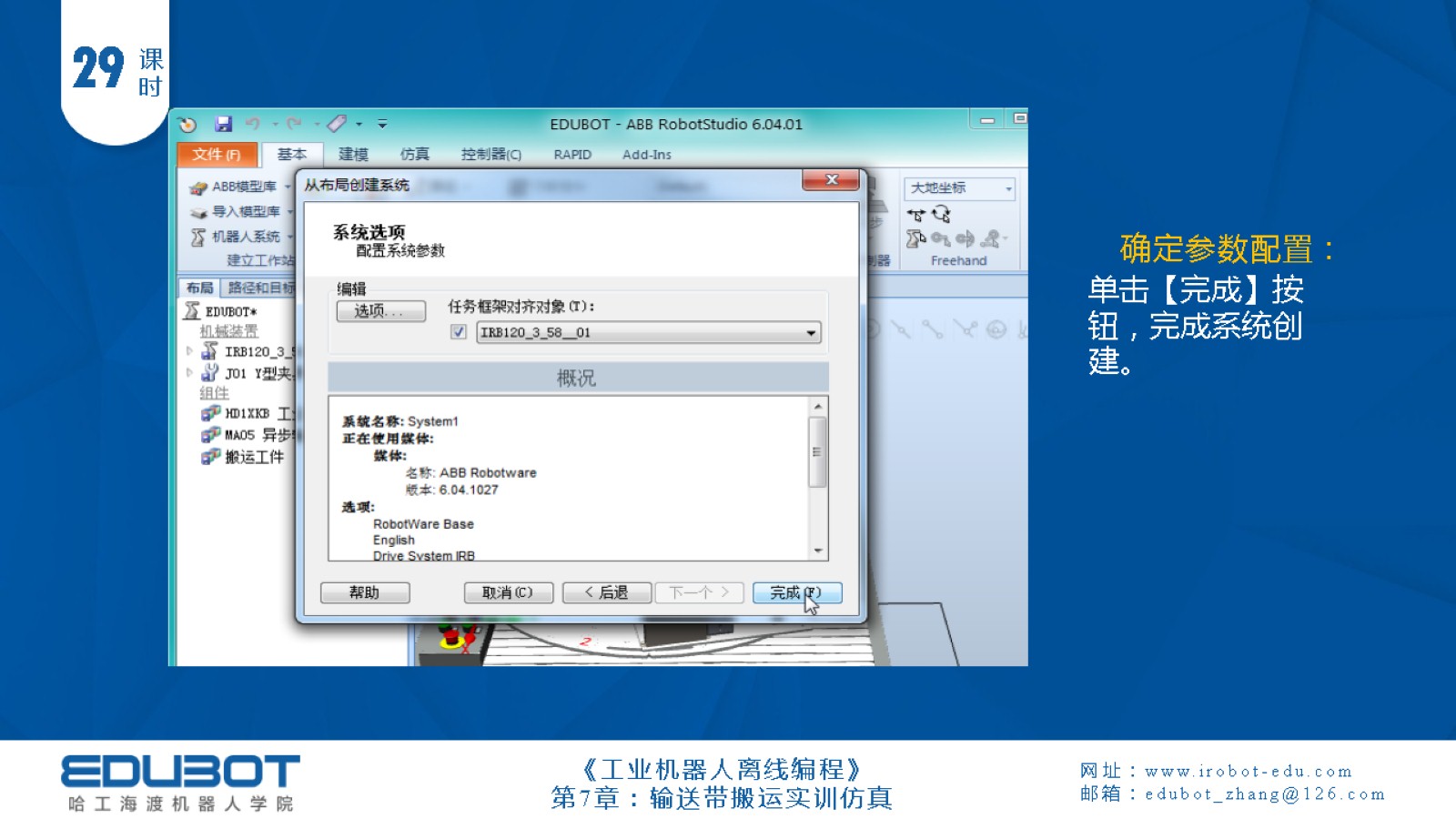 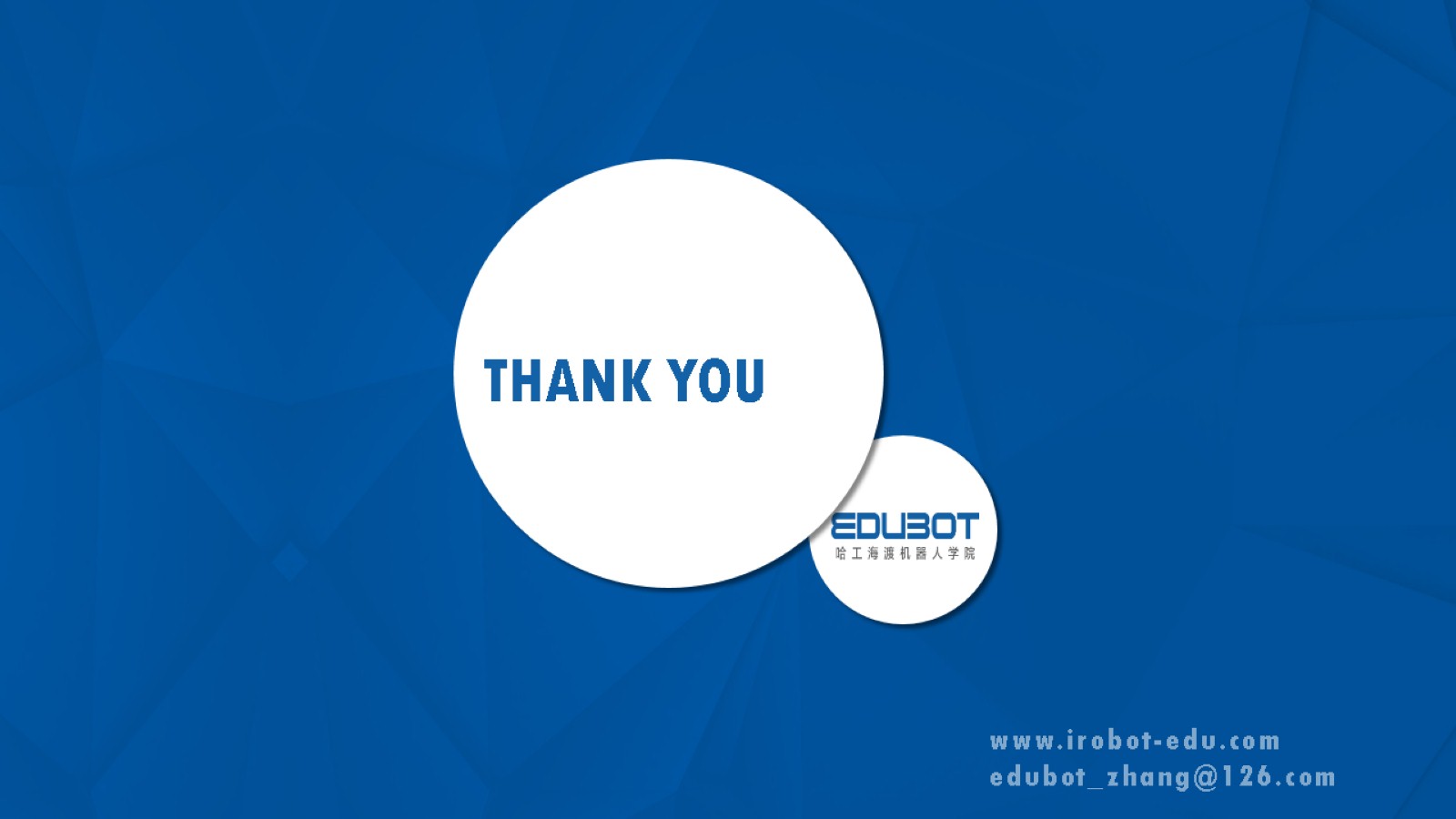